Mexico
Colombia
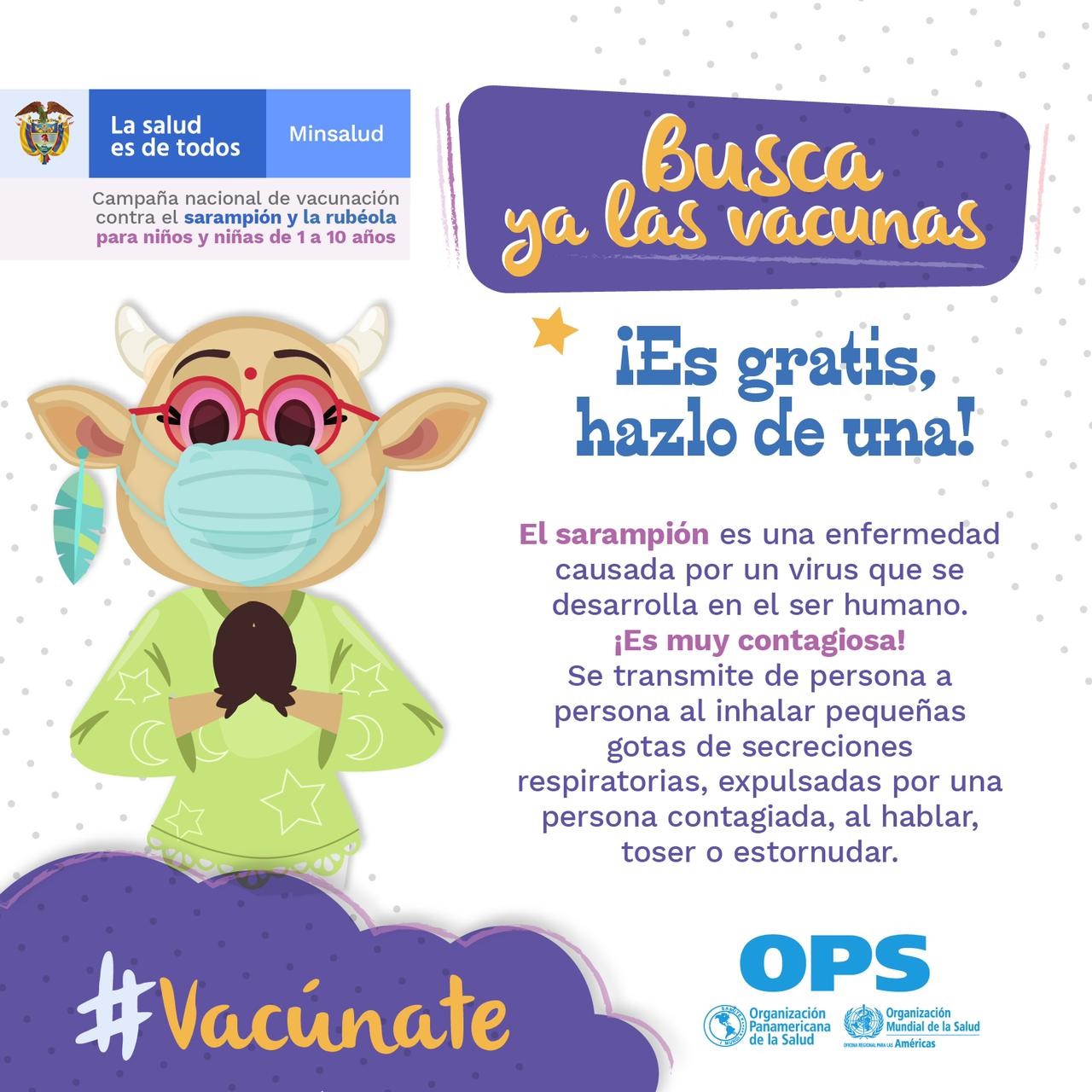 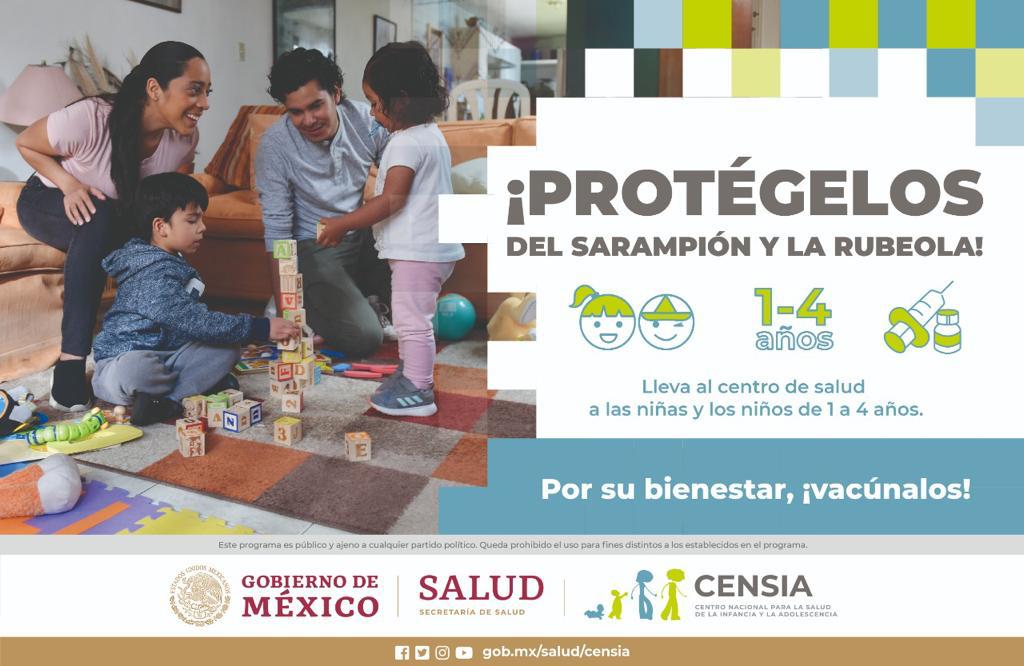 Colombia and Mexico launched their follow-up vaccination campaigns against measles and rubella targeting around 6.8 million of children aged 1 to 10 years old and 8.6 million of children aged 1 to 4 years old, respectively.  Campaigns will end in July.